VORLAGE FÜR EINEN AKTIONSPLAN FÜR DAS KEY-ACCOUNT-MANAGEMENT
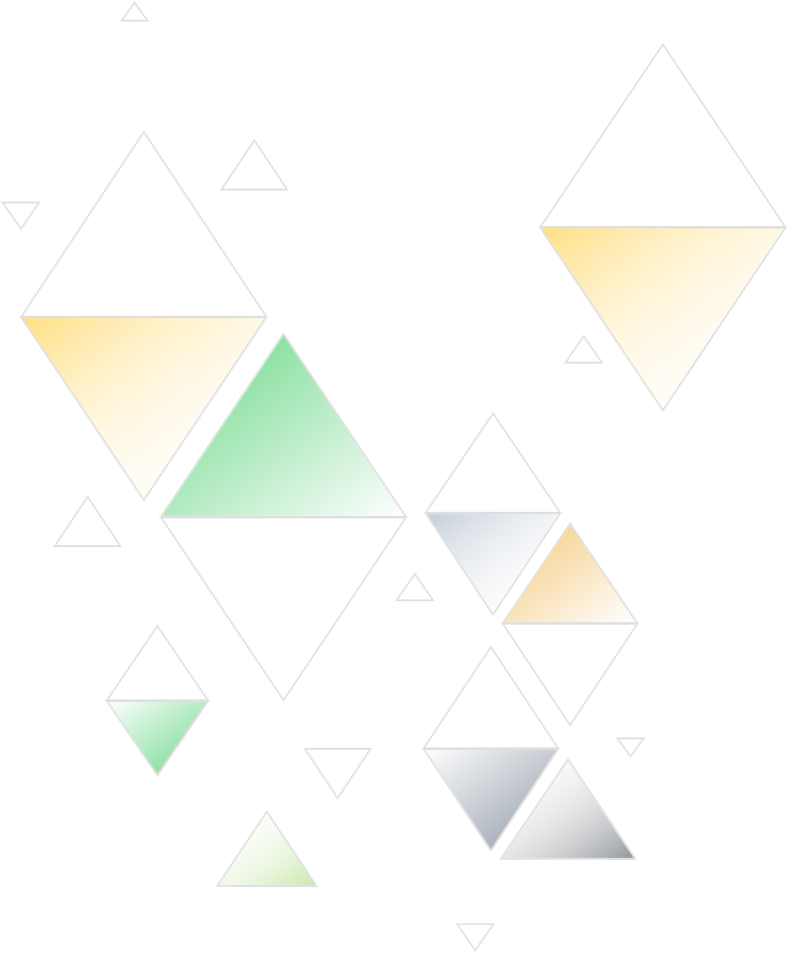 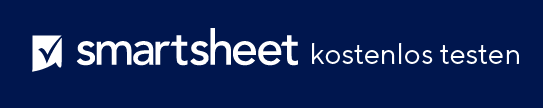 AKTIONSPLAN FÜR DAS KEY-ACCOUNT-MANAGEMENT
VORLAGE FÜR EINEN AKTIONSPLAN FÜR DAS KEY-ACCOUNT-MANAGEMENT – PRÄSENTATION
VORLAGE FÜR EINEN AKTIONSPLAN FÜR DAS KEY-ACCOUNT-MANAGEMENT
PROJEKTBERICHT